Ребёнок не хочет учиться, делать домашнее задание.  Что делать?
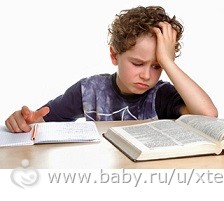 Преимущества выполнения домашних заданий.
Домашняя работа закрепляет знания, полученные во время уроков. Иногда, знания не могут закрепиться сразу, без должной практики, поэтому, времени урока может далеко не всегда хватать для нормального понимания предмета, ребенку может потребоваться больше времени. Особенно это касается математики и точных наук.
Иногда, посредством домашней работы, дети могут самостоятельно изучить новый материал, которые они не успели пройти в школе, опять же, из-за отсутствия времени. Это так называемый «познавательный» момент домашних заданий.
	Домашняя работа воспитывает самодисциплину, обучает умению распределять свое время, организовывает, развивает концентрацию внимания, а так же чувство ответственности. Самодисциплина – это очень важная характеристика, которую можно приобрести только в работе.
Причины нежелания делать уроки:
Избалованность
Лень и безответственность
Страх
Конфликт с преподавателем
Скука
Трудно
Пять главных «нет»
Не вешайте ярлыки.
Не перехваливайте.
Не злоупотребляйте материальными стимулами.
Не зацикливайте мотивацию на своей персоне.
Не переусердствуйте с опекой.

Не отчаивайтесь!
Правила выполнения домашнего задания
Приступать к выполнению домашнего задания ребёнок должен в бодром состоянии и хорошем настроении.
Научите ребёнка планировать порядок выполнения домашнего задания.
Воспитывайте в ребёнке самостоятельность 
   и правильно организуйте свою помощь при           выполнении домашнего задания.
Делать уроки ребёнок должен обязательно с перерывами.
Советы
Поощряйте точность и аккуратность. 
Ограничивайте телефонные разговоры во время домашних заданий. 
Давайте подсказки.
Будьте в курсе дел. 
Если учитель советует, чтобы вы помогали ребенку с домашним заданием – делайте это. 
Будьте решительны.
Не ленитесь заниматься своими детьми!
Чем больше средств, времени и усилий вы вкладываете в ребёнка, тем более умным, самостоятельным и ответственным ребёнок вырастает. 




Желаю удачи!